FAQ HYDROGENE
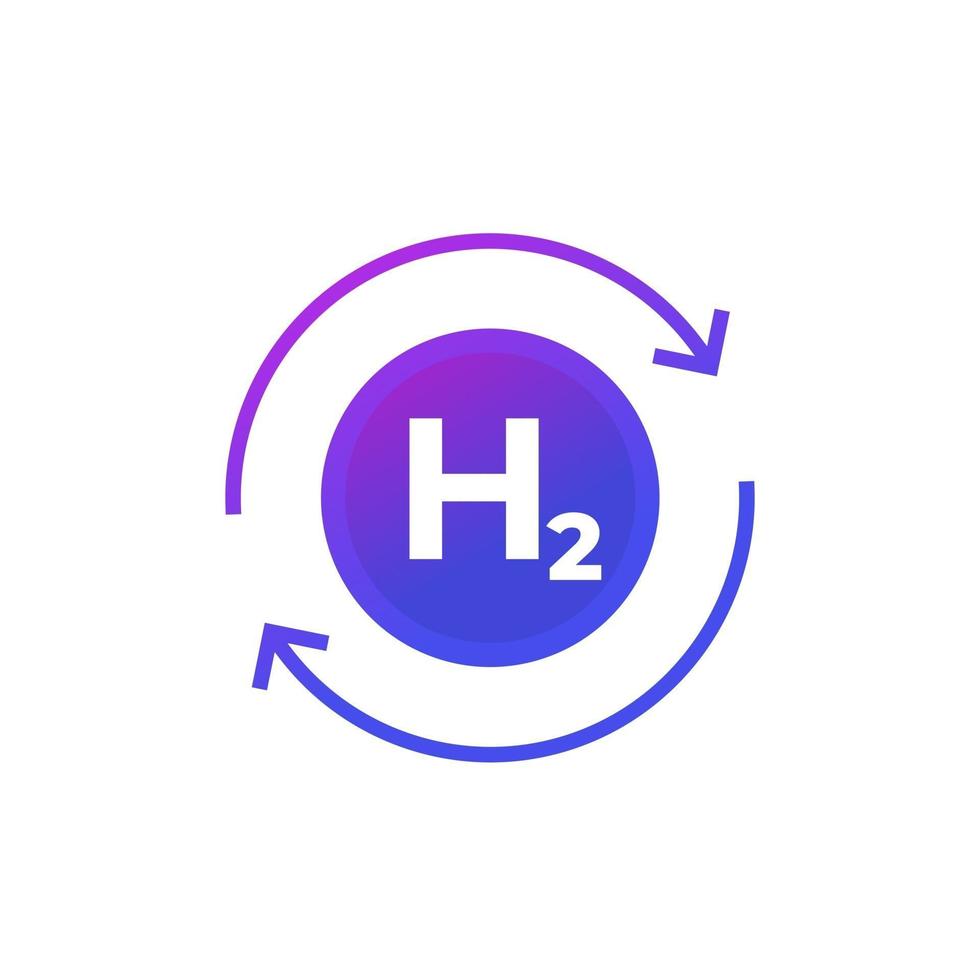 Hydrogène vert, jaune, gris… C’est quoi la différence ?
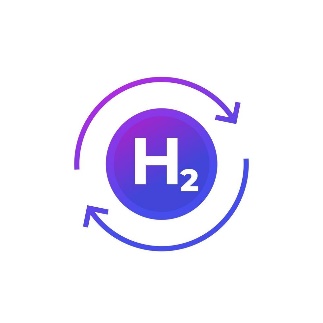 L’hydrogène renouvelable (vert), produit à partir de sources d’énergies renouvelables et dont le procédé de production respecte un seuil d’émission d’équivalents de CO2 émis par kilogramme d’hydrogène produit. L’électrolyse utilisant de l’électricité renouvelable (solaire, éolien, hydraulique); 

L’hydrogène bas-carbone (jaune) produit à partir de sources d’énergies non renouvelables et respectant le même seuil de kgCO2eq/kgH2. L’électrolyse alimentée par de l’électricité du mix électrique français par exemple;

L’hydrogène carboné (gris), désigne un hydrogène ni renouvelable ni bas-carbone. Sont regroupées ici les productions par des énergies fossiles, telles que l’hydrogène produit par vaporeformage de gaz naturel (environ 11 kgCO2/kgH2), par gazéification du charbon (20 kgCO2/kgH2) ou encore par électrolyse alimentée par des mix électriques carbonés. (on dit qu’il est bleu si le CO2 émis lors de sa fabrication est capté, réutilisé ou stocké).
Comment produit-on l’hydrogène ?
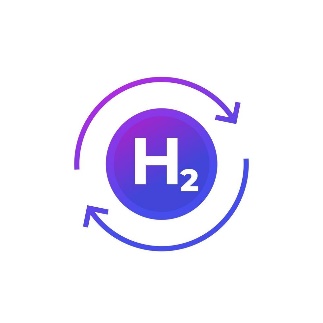 Médiathèque - Comment fonctionnent un électrolyseur et une pile à combustible ? (cea.fr)
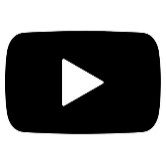 ​Sur Terre, l’hydrogène n’existe pas dans la nature. Il est toujours combiné à d’autres éléments. Mais, on peut fabriquer de l’hydrogène pur, ou plus exactement du dihydrogène –H2, grâce à plusieurs méthodes, dont l'électrolyse de l'eau. 

Un électrolyseur permet de casser une molécule d'eau grâce à de l'électricité. Les réactions au sein d'un électrolyseur sont des réactions d'oxydo-réduction. Le dihydrogène produit peut ensuite être utilisé dans une pile à combustible, générateur d'électricité qui convertit l’énergie chimique en énergie électrique.
Une production par électrolyse de l’eau permet de supprimer les émissions de gaz à effet de serre, l’électrolyseur ne rejetant que de la chaleur et de l’oxygène.Surtout, il n’y a pas de pollution là où les véhicules hydrogène sont utilisés ce qui n’est pas le cas avec les moteurs thermiques.
La molécule d’eau, soumise à un courant électrique au travers de deux électrodes, se dissocie en oxygène et hydrogène gazeux. Le courant électrique dissocie la molécule d’eau en ions hydroxyde (OH)- à la cathode et en protons H+ à l’anode. Les protons acceptent des électrons dans une réaction d’oxydation en formant de l’hydrogène gazeux.
[Speaker Notes: Le principe on prend des molécules d’eaux on applique une énergie électrique cette énergie permet de dissocier la moléculevl’eau en molécule de dihydrogène dioxygène.Va émettre de la chaleur aussi

1t d’H2 entre 40MWH et 50MWH]
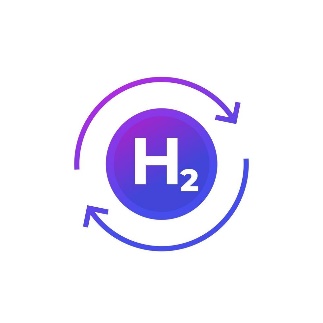 Les rendements
Electrolyseur 
Le rendement dépend du type d’électrolyseur 

Le rendement de production d’un électrolyseur à eau est d’environ 50%
Le rendement de production d’un électrolyseur haute température utilisant la vapeur d’eau est d’environ 70%  (peut aller jusqu’à 90% test CEA en cours)

Véhicule 
Le rendement d’un moteur thermique est de l’ordre de 30% ce qui n’empêche pas d’avoir des millions de véhicules sur la route. 

Les usages pouvant être électrifiés directement doivent l’être. L’H2 doit être réservé aux usages nécessitant : une très forte rapidité de recharge, une très forte autonomie et/ou forte puissance, ou contraints par une problématique de température…
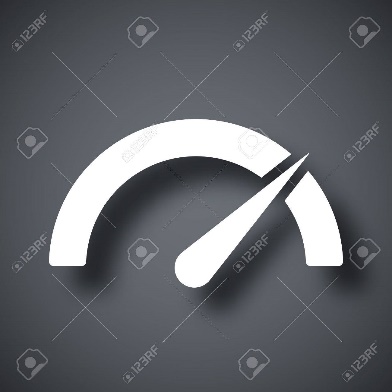 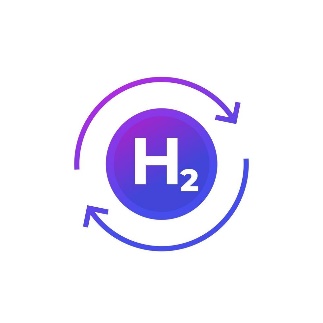 Comment stocker l’hydrogène ?
L’Hydrogène a la particularité d’être un gaz ultra léger (environ 11 fois plus que l’air que nous respirons). Il occupe un volume d’espace beaucoup plus important que les autres gaz lorsqu’il est soumis à la simple pression atmosphérique. 

En effet, pour stocker 1 kg d’hydrogène, il faut un volume d’environ 11 m3. 

Sachant qu’avec 1kg un véhicule alimenté à l’hydrogène parcourt 100 km, il est compliqué de le stocker en l’état. Il faut donc mettre en œuvre des moyens techniques pour augmenter sa densité pour réduire le stockage. Aujourd’hui, on peut compresser l’hydrogène à 700 bars de pression, ou à 350 bars pour la mobilité.
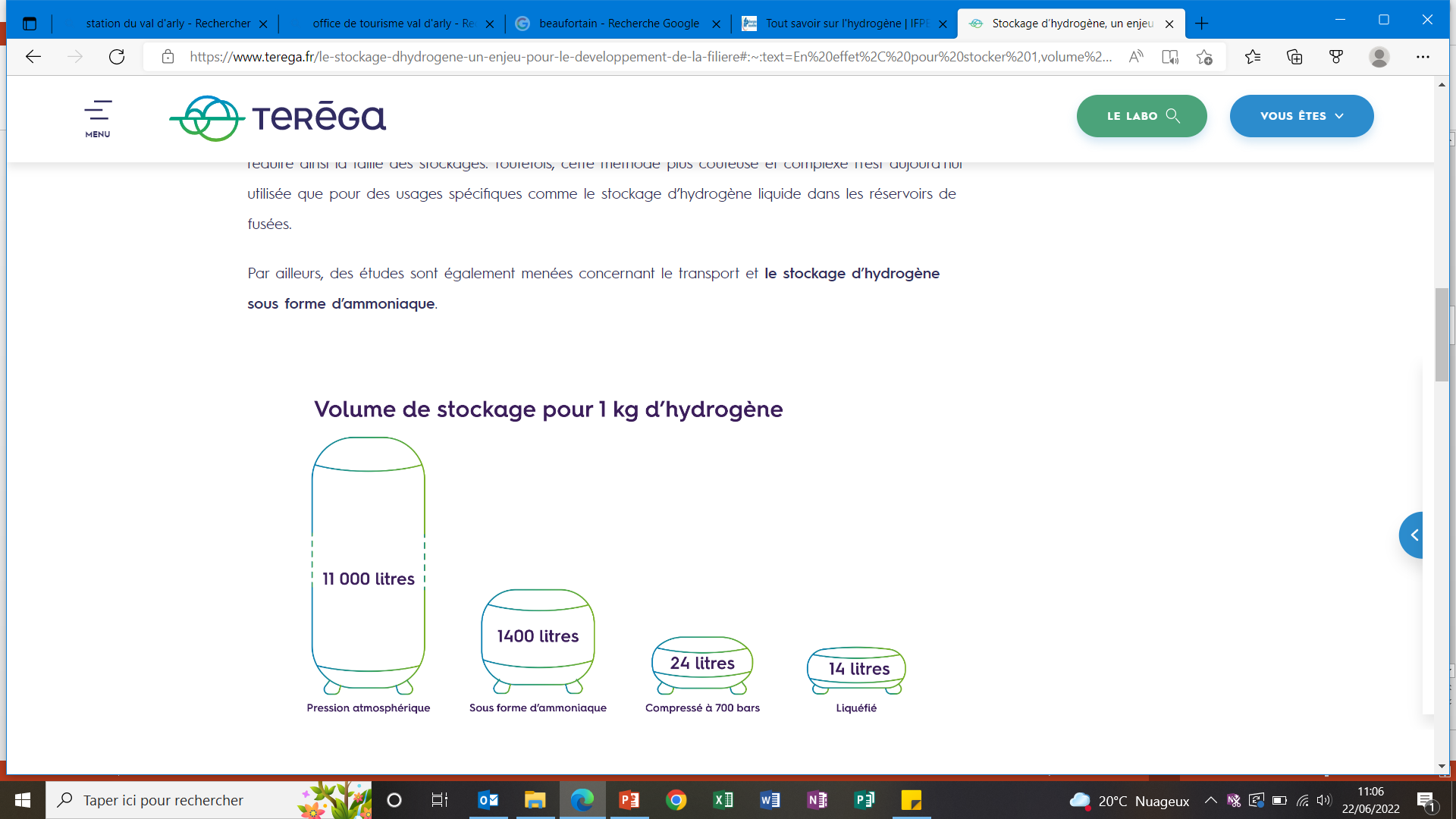 Compressé à 350 bars => 50 litres
Comment l’hydrogène est-il ensuite transformé en énergie ?
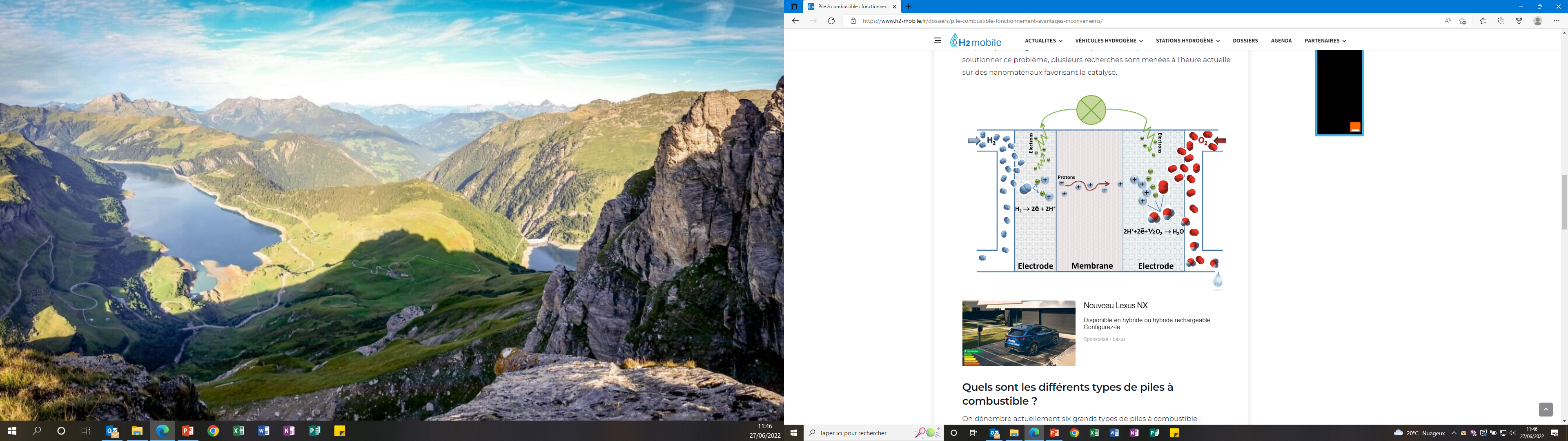 Le fonctionnement de la pile à combustible découle d'une réaction : oxydoréduction. 
Le cœur d'une pile comprend trois éléments : deux électrodes (une anode oxydante qui émet des électrons et une cathode réductrice qui collecte des électrons) et un électrolyte qui les sépare.L'électrolyte central a la capacité de transmettre des molécules chargées d'ions d'une électrode à l'autre et de les bloquer pour les faire ensuite transiter par le circuit externe de la pile, ce qui permet de se servir de leur énergie électromotrice.
Anode
Cathode
Un réservoir approvisionne par ailleurs les deux électrodes en combustible, l'anode va recevoir de l'hydrogène et la cathode de l'oxygène.L'anode oxyde le combustible, puis libère des électrons que l'électrolyte va forcer à passer par un circuit externe. Celui-ci génère un courant électrique continu. Ce processus est appelé "oxydation".

De son côté, l'oxygène présent dans la cathode va réagir au contact des électrons libérés par la réaction décrite précédemment. Il s'agit d'une "réduction" qui produit de la chaleur et de l'eau.
La pile à combustible
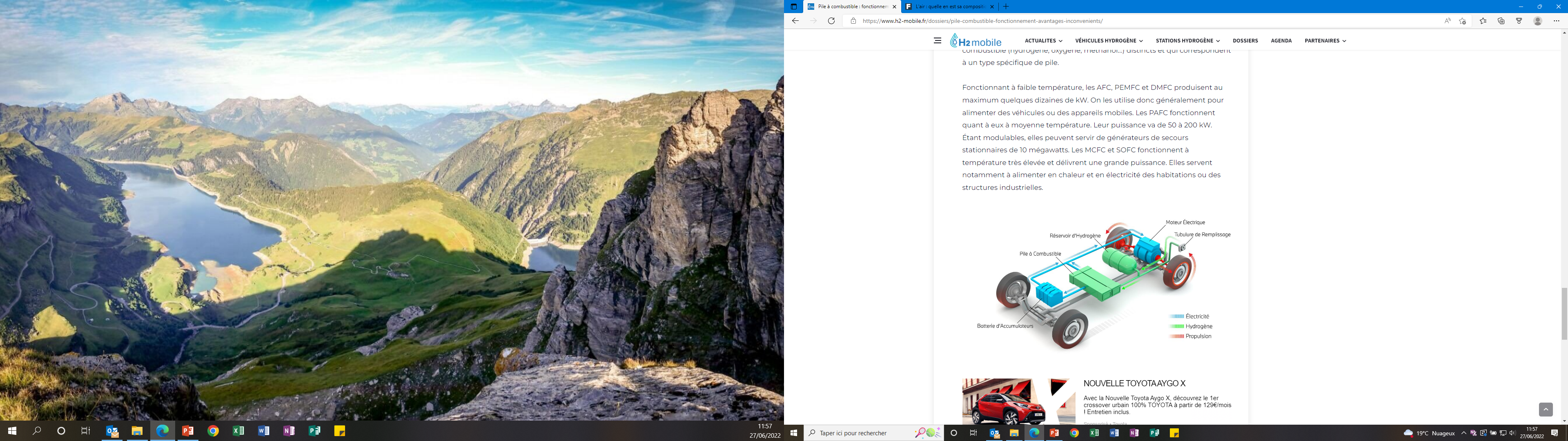 Les + 

en premier lieu, elles ne dégagent aucune émissions locales (hormis de l’eau), ce qui constitue un atout de taille pour la qualité de l’air.Elles offrent également des rendements supérieurs à un moteur thermique (mais inférieur à une batterie), sont silencieuses, peuvent être modulées, supportent des températures allant jusqu'à 1000 degrés Celsius.
Les -
Le coût est le principal inconvénient de la pile à combustible. L’usage de matériaux chers et les volumes de production encore limités ne permettent pas de diminuer les prix de façon suffisante.
Quelle autonomie des véhicules hydrogène ?
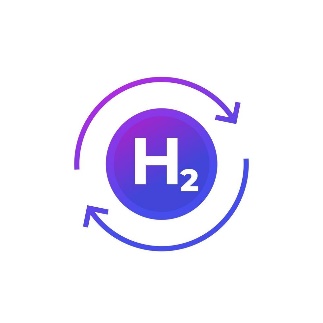 Avec 1 kg d’hydrogène
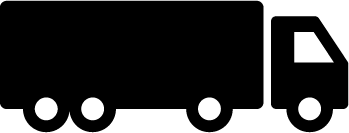 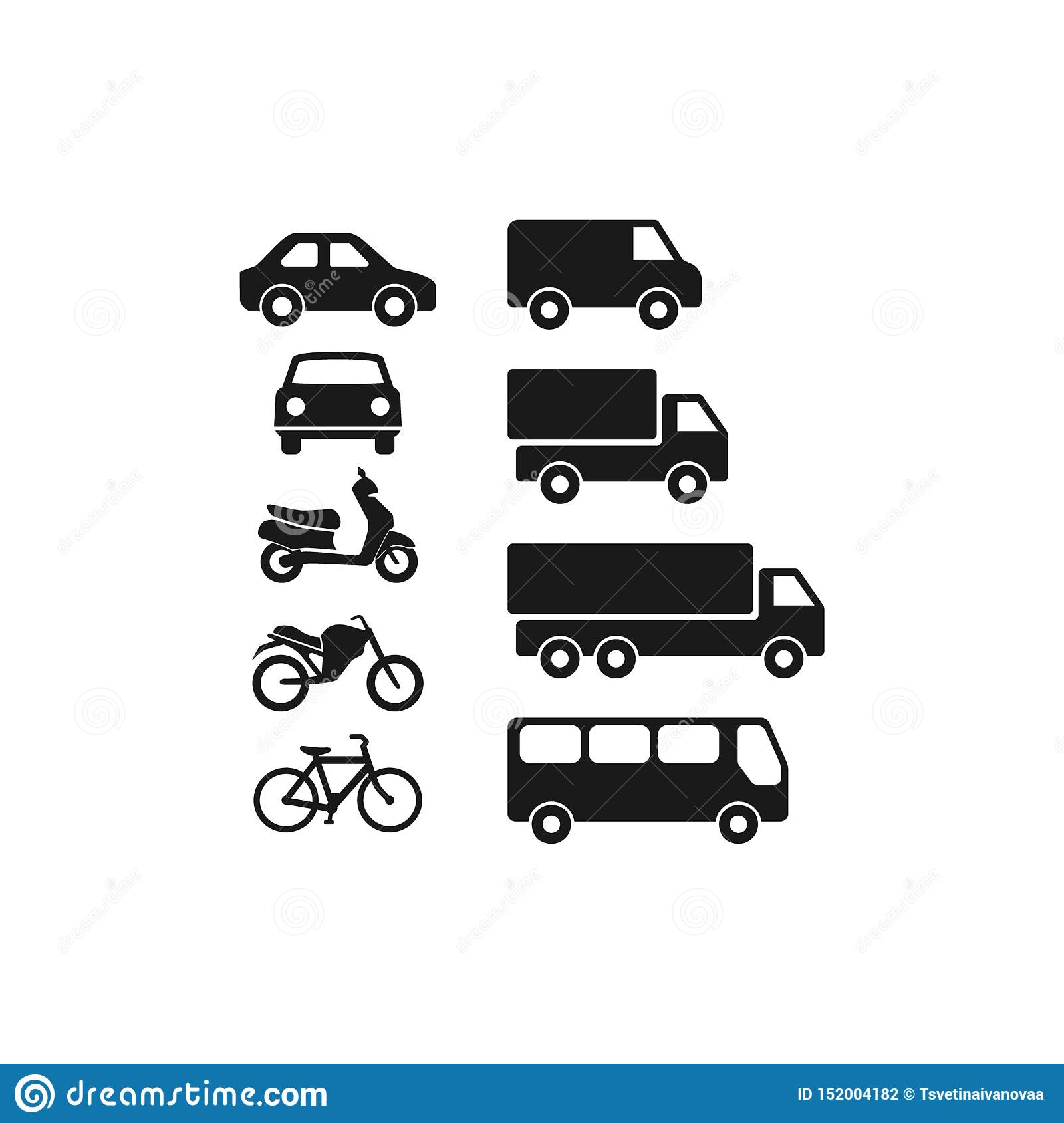 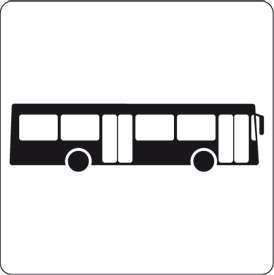 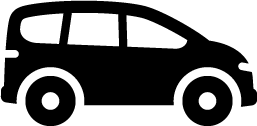 11 kms
50 kms
100 kms
Le prix du kilo d’hydrogène vert (stations Hympulsion) est plafonné à 12,50 euros HT ou TTC, si 0 taxes ?. Ce prix est amené à baisser. Et sera plafonné à XX dans les prochains AAP de l’ADEME ?

Une voiture diesel consomme en moyenne 5,9 litres pour 100 kms (2,15€ TTC par litres) donc 12,68€ pour 100 kms.
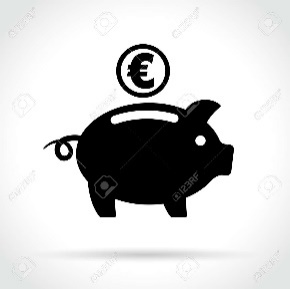 Quels impacts de la production d’hydrogène sur les milieux ?
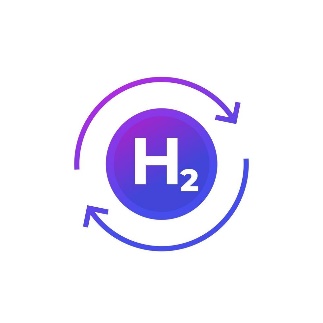 Consommation en eau : 20l/kg 
Un électrolyseur de 1 MW (400kg H2 / jour) consomme 8 000 litres d’eau (2 920m3 pas an)
l’ensemble de l’eau utilisée pour l’électrolyse se retrouve dans le milieu naturel, soit à l’issue de l’osmose inversée, soit sous forme de vapeur d’eau lors de la génération de l’électricité par la pile à combustible du véhicule (donc de manière très diffuse).
Sur une année, il faut avoir comme ordre de grandeur qu’un électrolyseur d’1 MW consomme autant d’eau que 25 foyers environ (consommation d’une personne est en moyenne de 55m3)


Bruit : la station doit respecter les contraintes réglementaires émergence de 3 dB la nuit, 5 dB max le jour (ex un réfrigérateur c’est environ 42 dB)
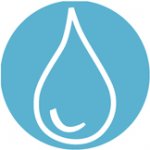 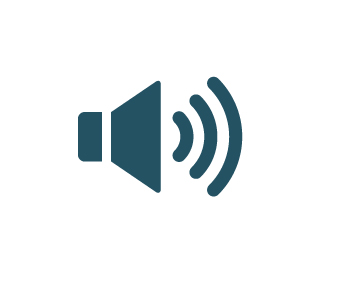 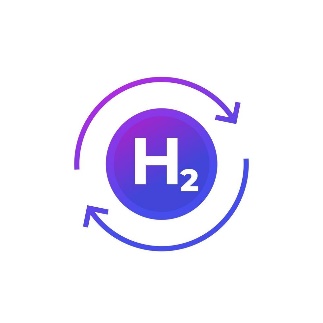 Quels Intérêts de la mobilité hydrogène ?
L’hydrogène peut être utilisé pour tous types de mobilités et tous types de véhicules. Il est particulièrement pertinent pour des usages intensifs

Le temps de recharge est de quelques minutes

L’hydrogène est pertinent pour les usages intensifs, mais aussi pour la mobilité lourde : bus, camions, bennes à ordures, trains, bateaux…

Un véhicule diesel produit entre 40 et 45 tonnes de CO2 sur l’ensemble de sa durée de vie, un véhicule hydrogène produit par reformage un peu plus de 35 tonnes, et un véhicule hydrogène produit par électrolyse renouvelable moins de 15 tonnes.
Les voitures alimentées en hydrogène ont au mieux un impact carbone 74 % moindre que les         véhicules thermiques traditionnels
Véhicules électrique vs Véhicule hydrogène
Les deux types de véhicules sont complémentaires car ils répondent à des usages différents.

Du fait de leur autonomie et de leur temps de recharge (entre 20 minutes, pour une charge rapide, dont le nombre est très limité à ce jour et 8 heures pour une charge classique), les véhicules à batterie sont adaptés à un usage urbain peu intensif et régulier (aucune nécessité de parcourir plus de 120 kilomètres dans une journée, ne serait-ce que de façon exceptionnelle).

Pour tous les conducteurs qui utilisent leur véhicule de façon plus intensive et ne peuvent se permettre d’attendre à une borne de recharge, les véhicules électriques à hydrogène sont la réponse la plus pertinente.
L’hydrogène est plus adapté à la mobilité lourde.
La pile à combustible supporte mieux le froid.
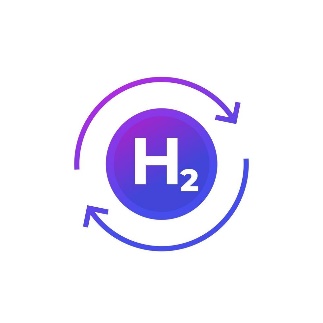 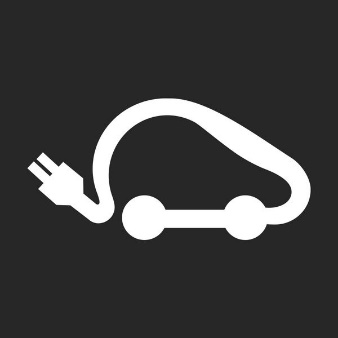 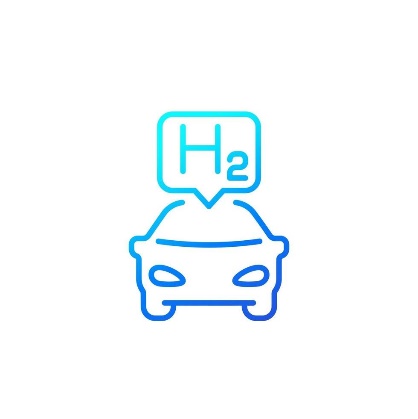 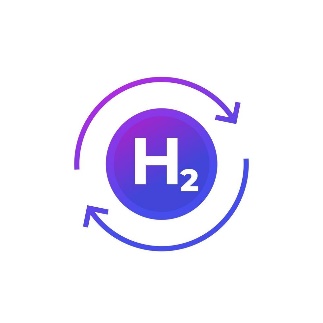 Enjeux pour la transition énergétique
L’ADEME identifie pour le vecteur hydrogène quatre enjeux pour les années à venir :

dans le cadre d’un mix électrique futur associant fortement les sources renouvelables, l’hydrogène apporte des solutions de flexibilité et d’optimisation aux réseaux énergétiques. Le power-to-gas, ou l’injection d’hydrogène et/ou de méthane de synthèse, est ainsi une voie clé pour connecter les réseaux électrique et gazier ; 

l’hydrogène donne de nouvelles opportunités pour l’autoconsommation d’énergies locales à l’échelle d’un bâtiment, d’un îlot, d’un village, tout particulièrement pour les zones non interconnectées au réseau électrique ;

le développement des véhicules électriques hydrogène vient diversifier l’offre d’électromobilité, répondant à des besoins dans le domaine de la mobilité professionnelle ;

les nouvelles technologies permettent de réduire les impacts liés à l’emploi actuel d’hydrogène d’origine fossile dans l’industrie.
L’hydrogène n’est pas une énergie. C’est un vecteur énergétique, c’est-à-dire qu’il transporte de l’énergie qui peut être utilisée à posteriori. C’est une des réponses aux contraintes de stockage de l’énergie et à l’intermittence de la production renouvelable
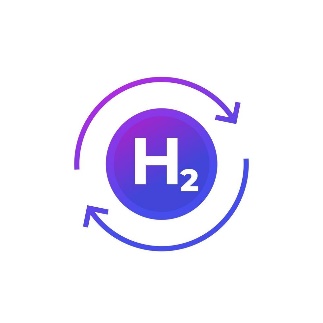 L’ hydrogène est-il dangereux ?
Oui, il est dangereux comme tous les gaz combustibles, mais pas plus pas moins, pour qu'un gaz combustible explose, il faut qu'il soit confiné, avec la bonne proportion combustible/comburant (hydrogène/oxygène) et bien sur il faut l'étincelle qui met le feu.
Sous sa forme gazeuse, l’hydrogène est très léger donc très volatile. C'est le seul gaz assez léger pour atteindre les hautes couches de l'atmosphère et s'échapper. 

L'hydrogène est inodore, incolore et insipide. L'hydrogène n'est pas toxique, mais dans les environnements intérieurs comme les salles de stockage des batteries, l'hydrogène peut s'accumuler et provoquer une asphyxie en remplaçant l'oxygène.

La plage d’explosibilité de l’hydrogène se situe entre 4 % et 75 % en volume d’hydrogène dans l’air, dans les conditions normales de pression et de température.

Pour que l’hydrogène puisse prendre feu, il faut réunir 3 conditions simultanément : la présence d’un combustible, d’un comburant (oxygène) et d’une énergie d'activation en quantité suffisante (une étincelle par exemple). Pour que l’hydrogène puisse exploser, il faut réunir  les 3 conditions liées au feu (la présence d’un combustible, d’un comburant et d’une source d’inflammation) mais également une concentration de l’hydrogène rendant possible une explosion.
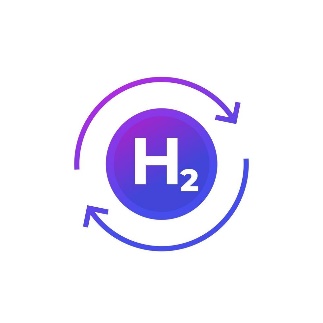 L’ hydrogène filière d’innovation
Grâce aux avancées scientifiques et techniques de ces dernières années, la filière hydrogène se développe. La marge d’innovation reste néanmoins importante et de nombreux travaux de recherche sont engagés pour lever les verrous suivants :

La production d’hydrogène nécessite beaucoup d’énergie, notamment pour l’électrolyse qui permet la production d’hydrogène décarboné
Son stockage en grande quantité est difficile du fait de sa faible densité et nécessite une grande quantité d’énergie pour sa compression (bouteilles de gaz haute pression), sa liquéfaction ou pour son stockage de manière solide (hydrures métalliques)
Le coût du procédé de production décarboné est très élevé, et son utilisation par le grand public nécessite la mise en œuvre d’importants investissements
L’hydrogène est un gaz inflammable est nécessite des précautions lors de son stockage et de son utilisation
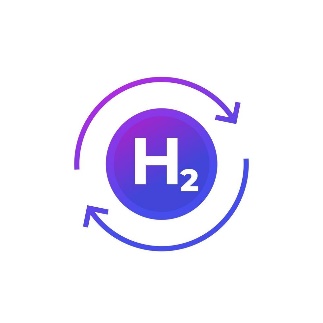 Sources
Espace Presse - Un rendement de 90 % est atteint sur un système d’électrolyse du CEA
H2Bordeaux : FAQ
Agir pour accélérer le développement de l'hydrogène – France Hydrogène - France Hydrogène (france-hydrogene.org)
FAQ | Hympulsion
Hydrogène - H2SYS
Tout savoir sur l'hydrogène | IFPEN (ifpenergiesnouvelles.fr)
Pile à combustible : fonctionnement, avantages et inconvénients (h2-mobile.fr)
WEBINAR 1 - Dans quelle mesure l'hydrogène peut il participer à la transition énergétique ? – YouTube
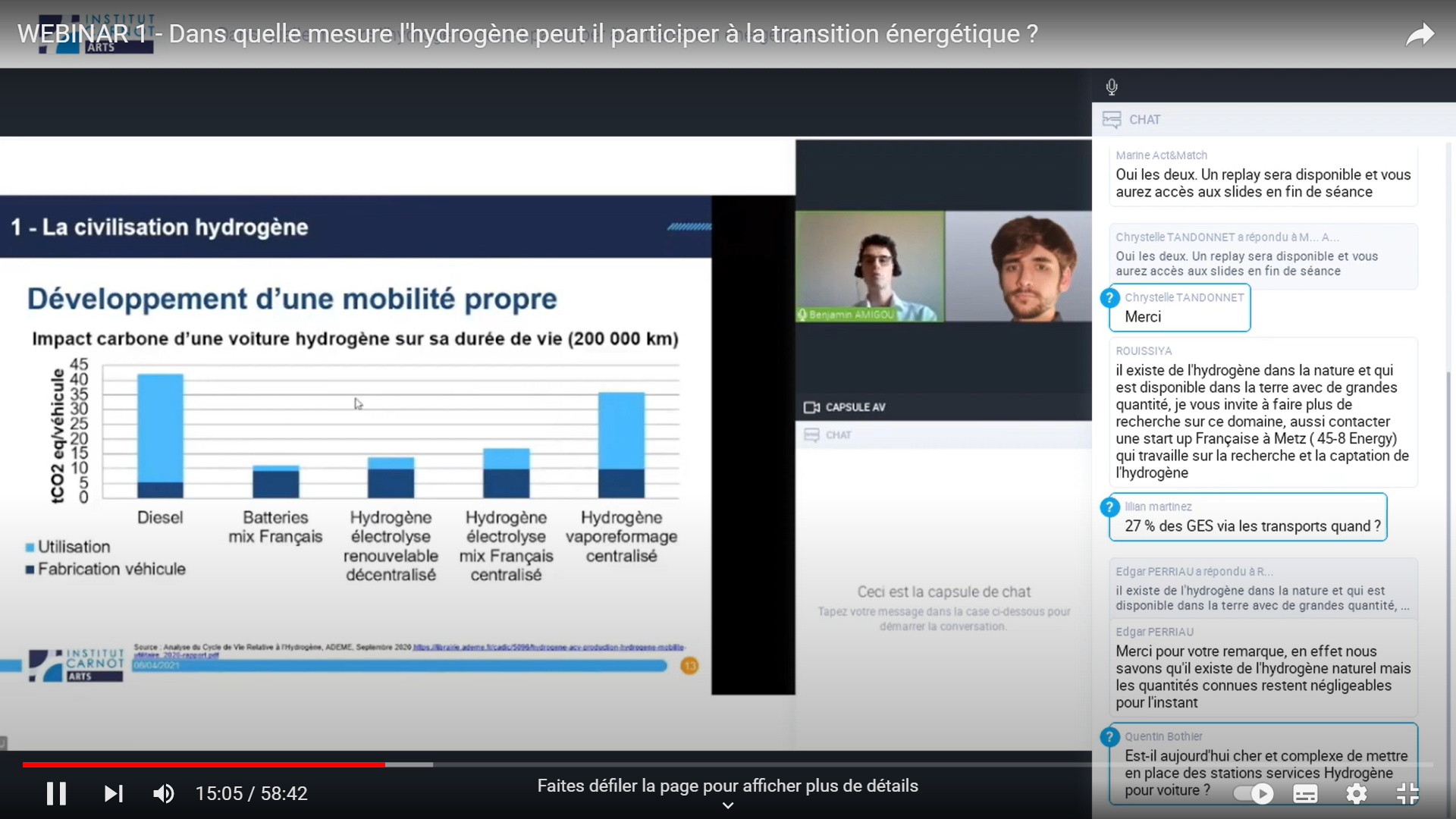 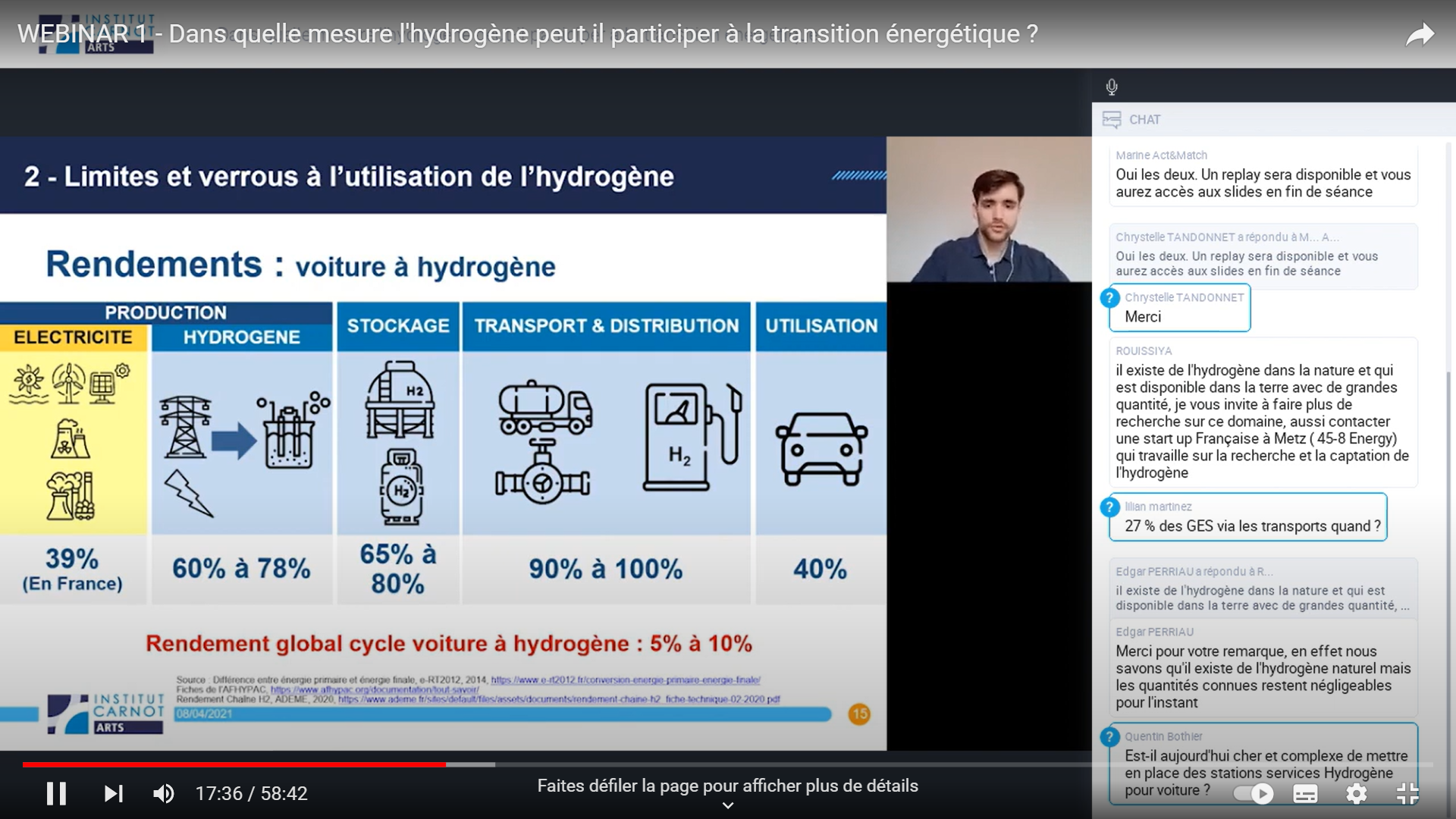 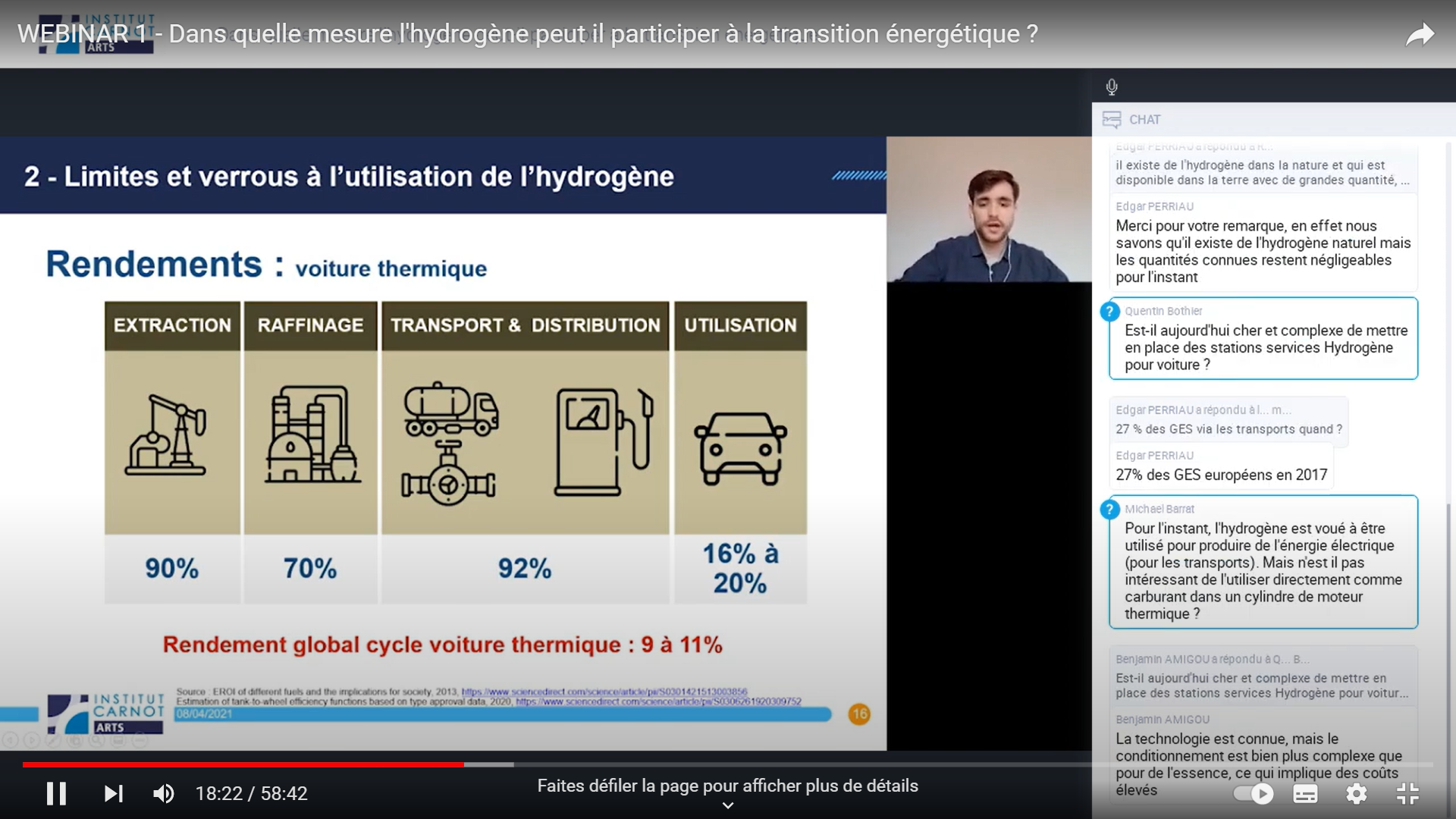 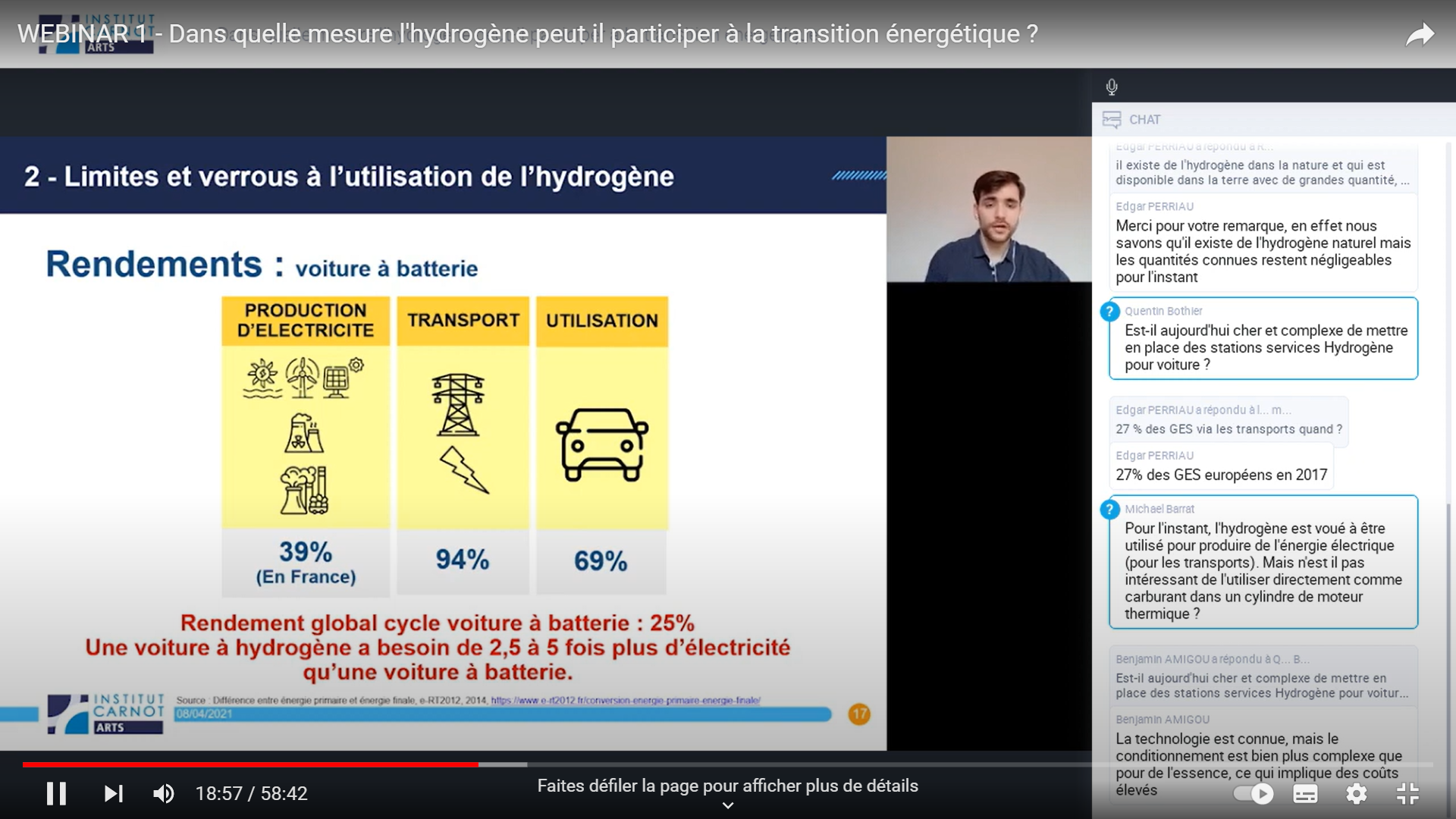 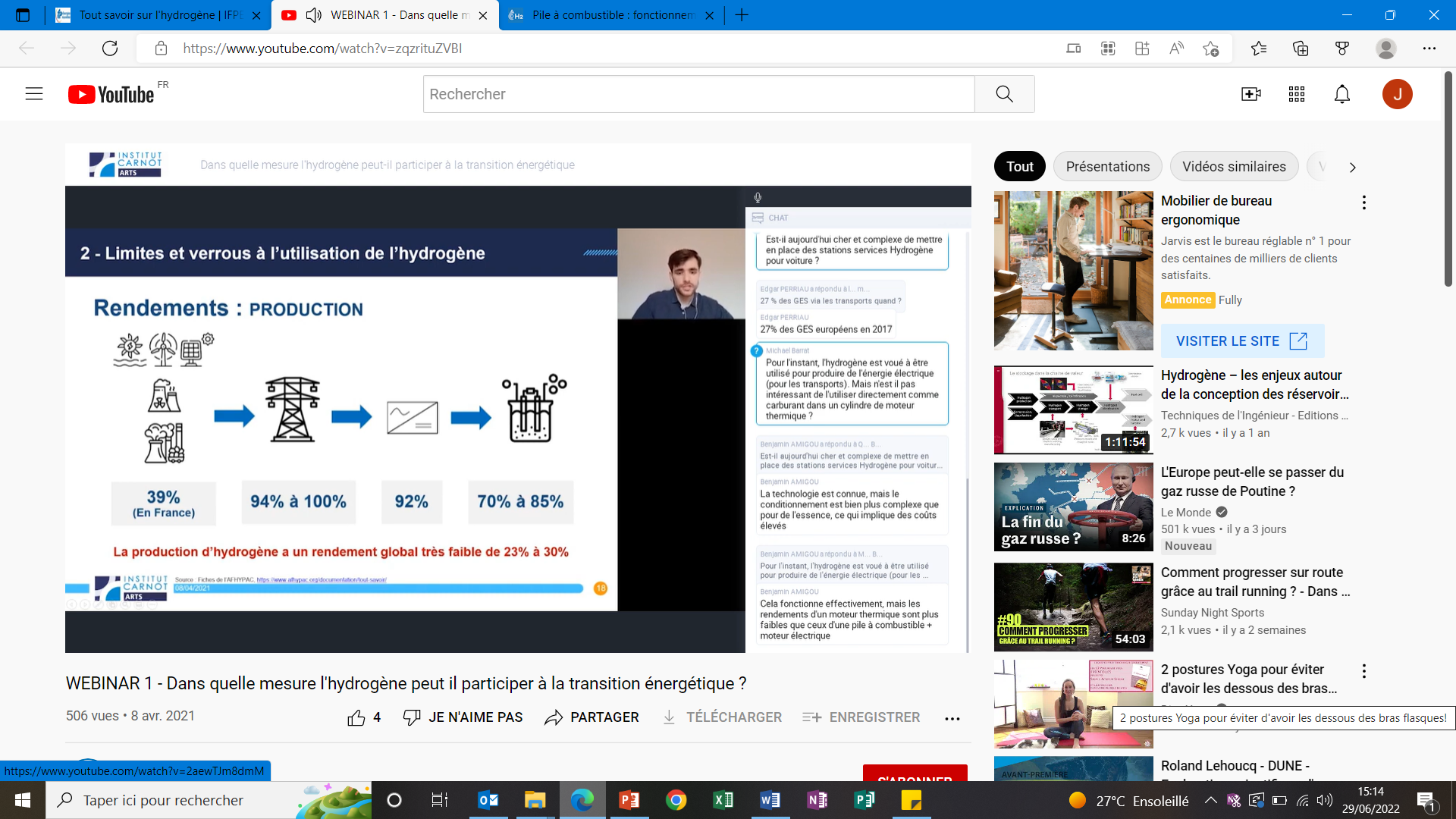 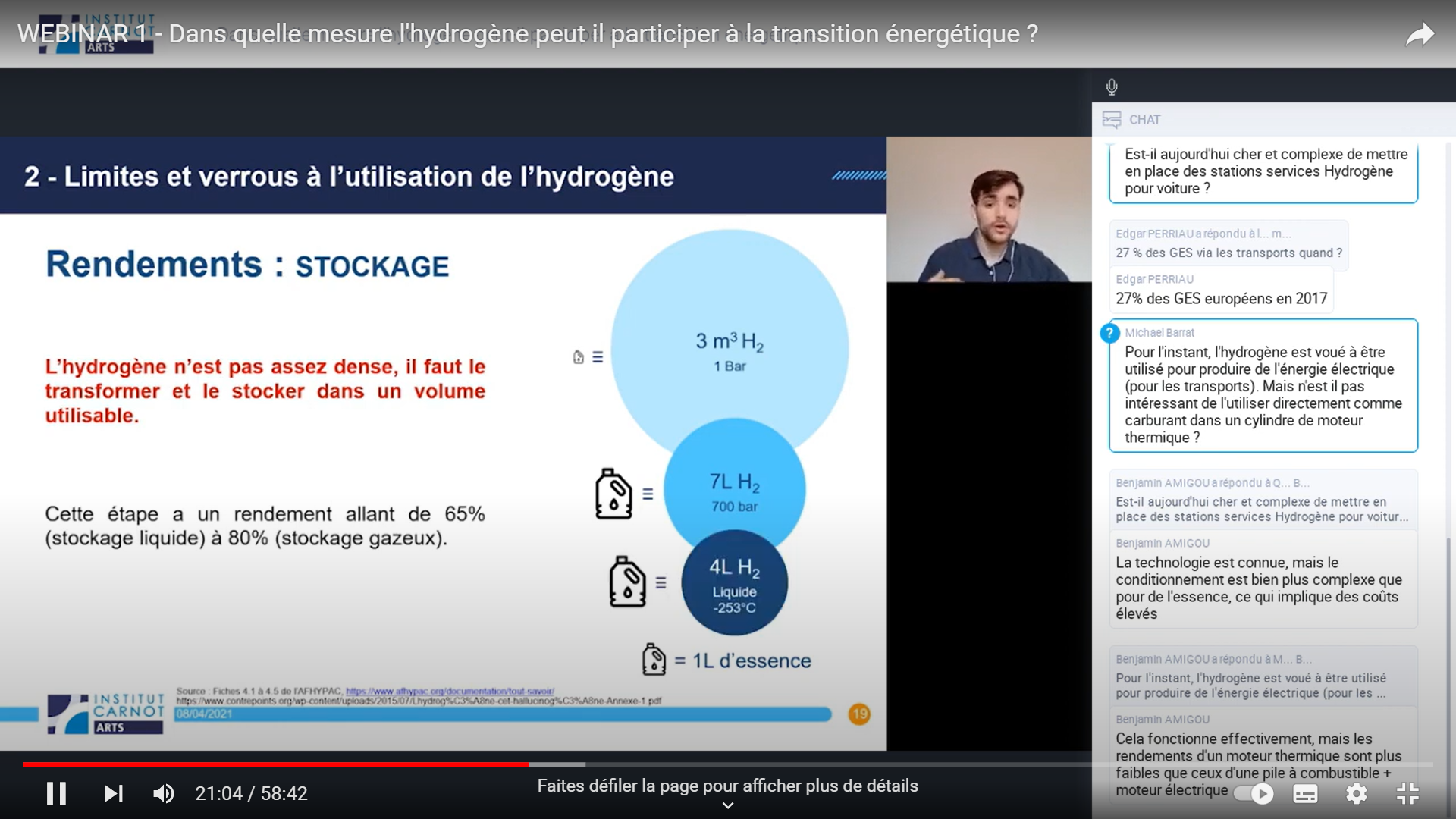 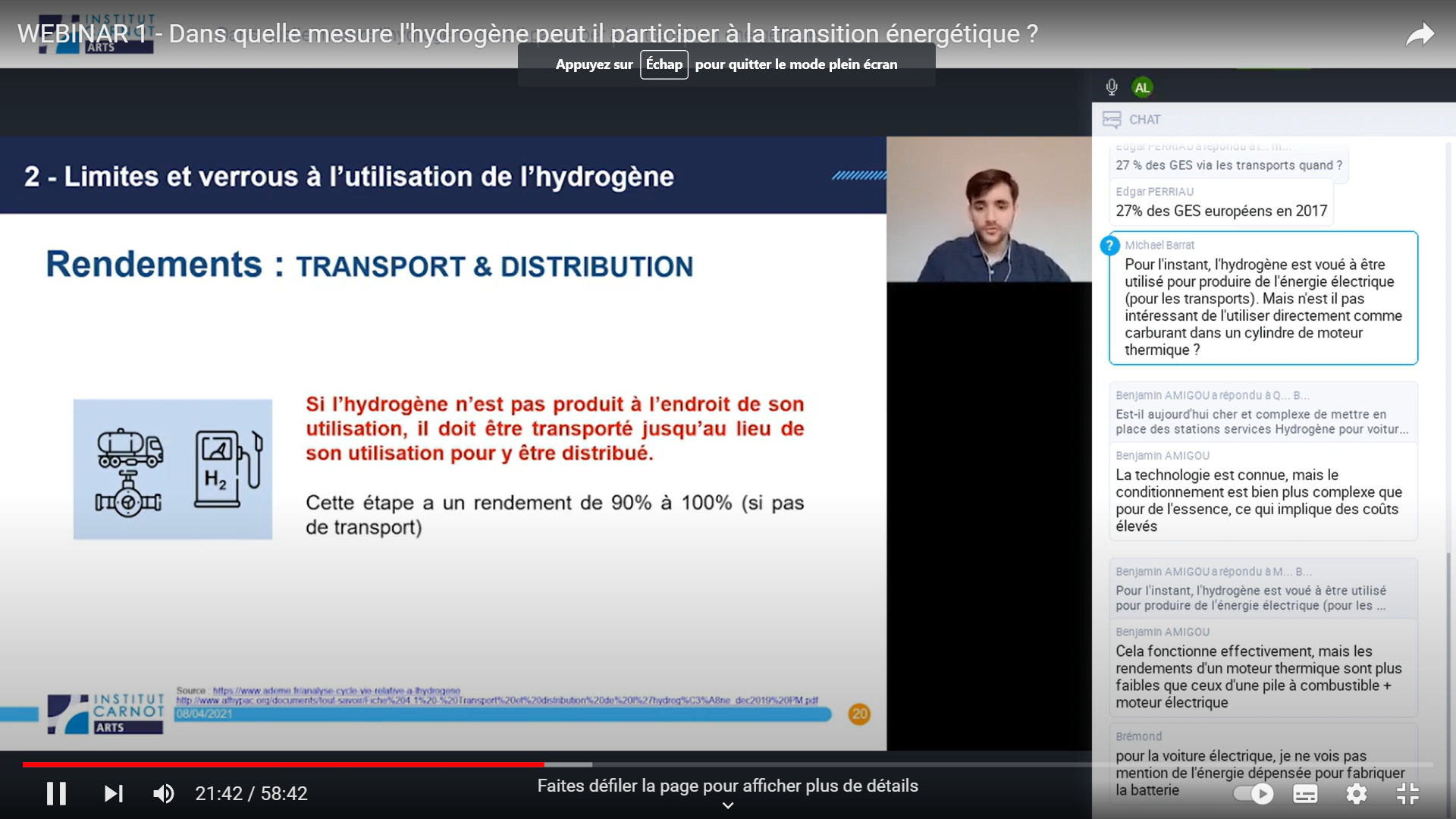 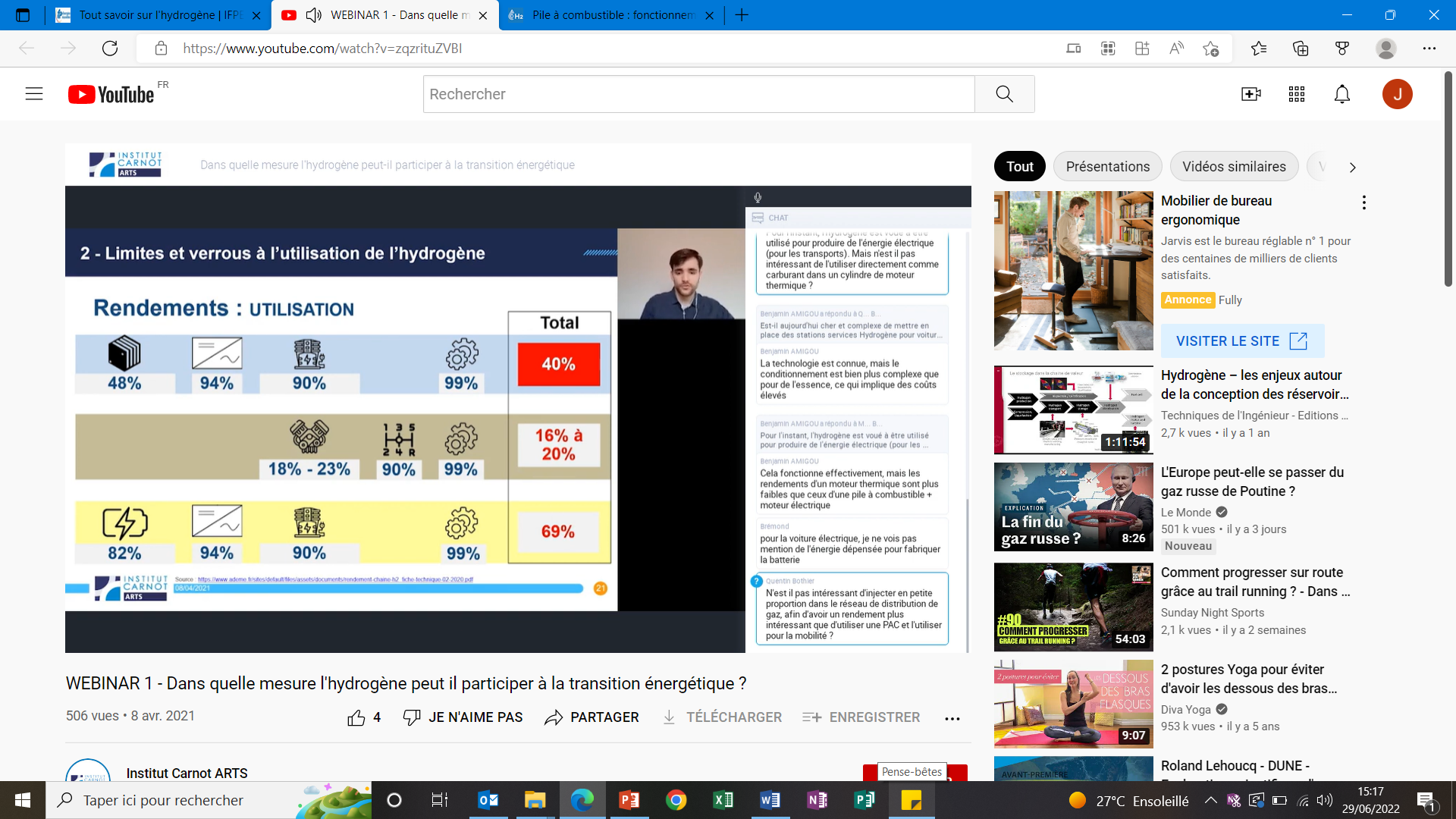